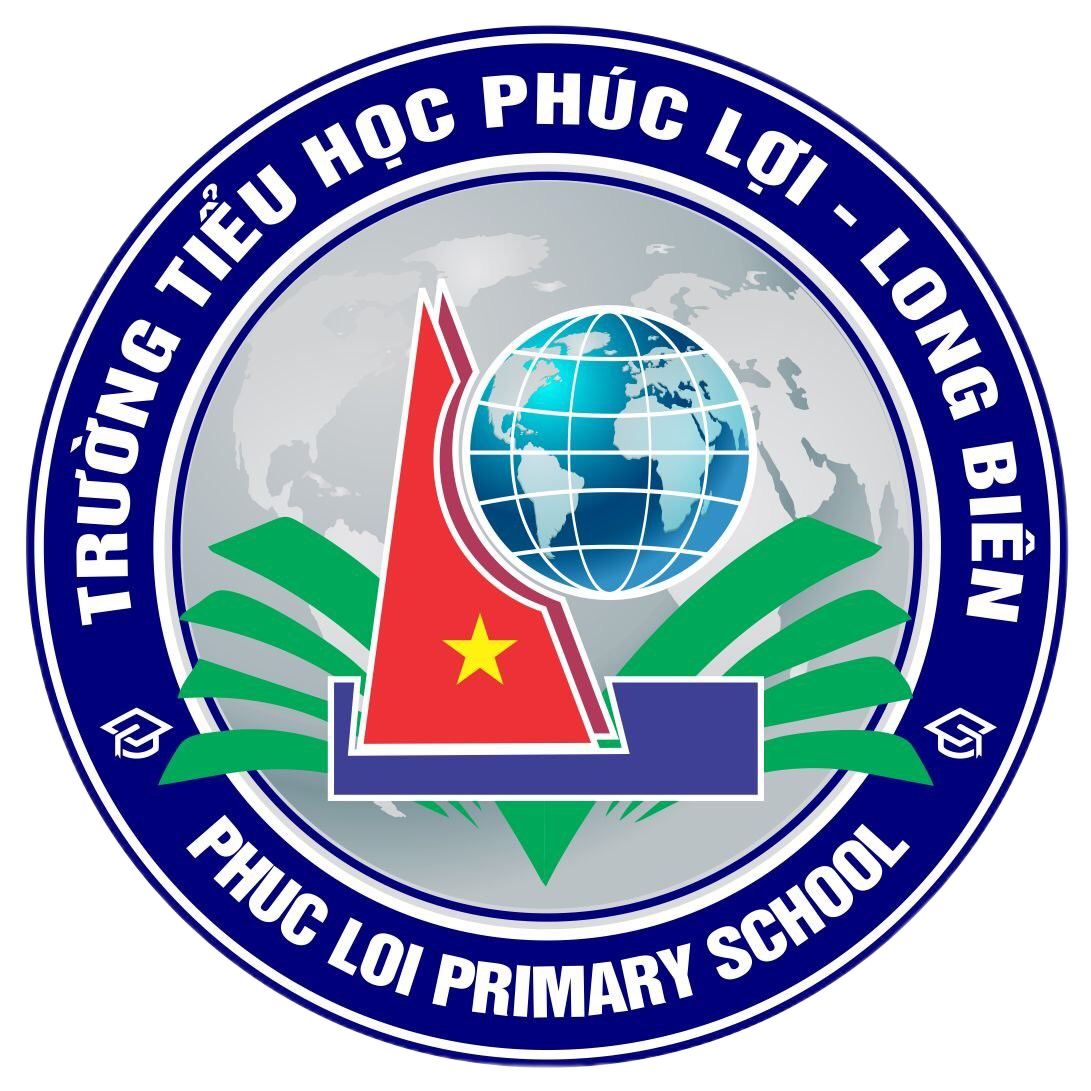 PHÒNG GD &ĐT LONG BIÊN
TRƯỜNG TIỂU HỌC PHÚC LỢI
CHÀO MỪNG CÁC EM 
ĐẾN TIẾT TOÁN
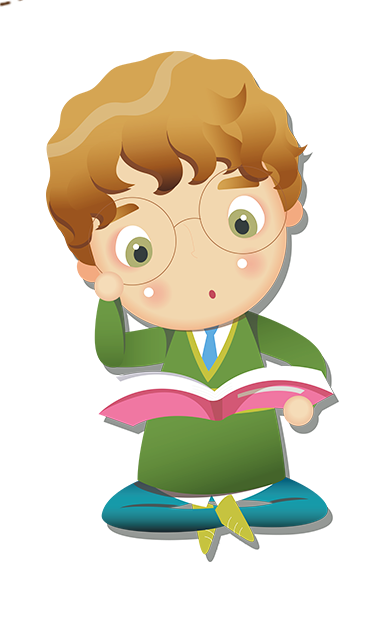 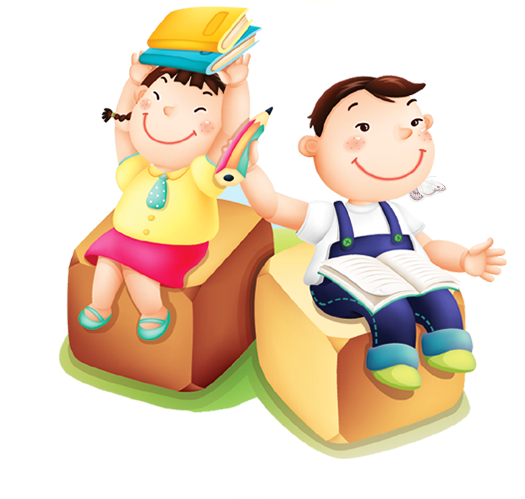 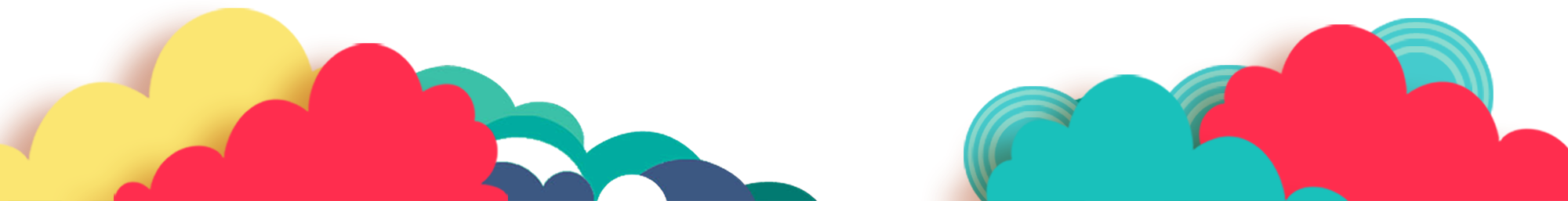 Bài 23: Phép trừ ( có nhớ) số có 2 chữ số
với số có hai chữ số
(Trang 92)
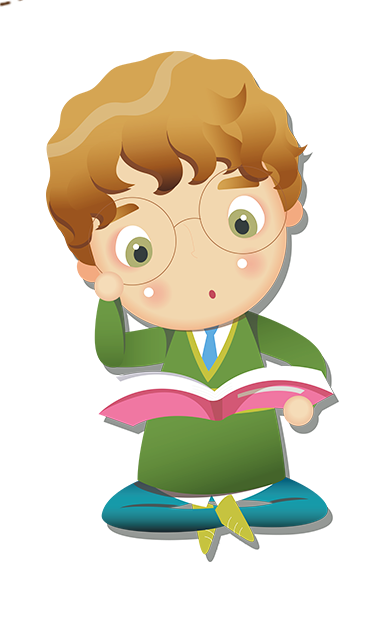 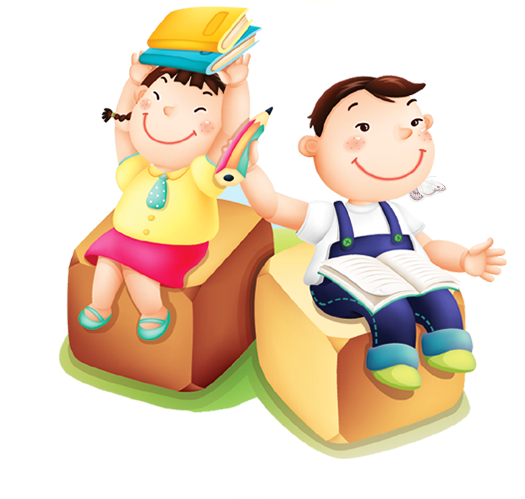 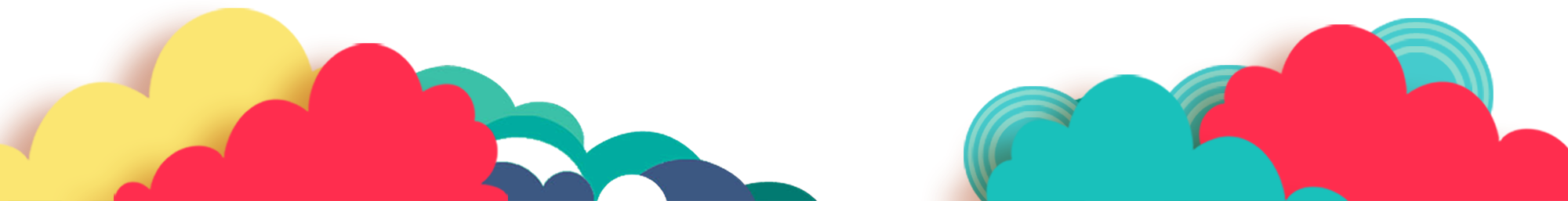 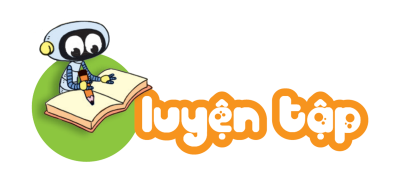 Đặt tính rồi tính.
1
95 – 48
50 – 25
72 – 36
54 – 27
36
25
47
27
54
27
72
36
50
25
95
48
–
–
–
–
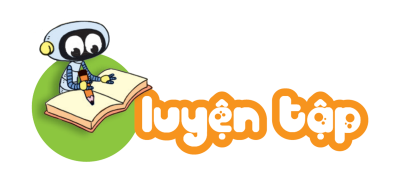 Tìm chữ số thích hợp.
2
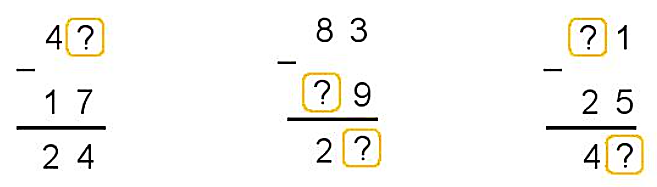 1
7
5
4
6
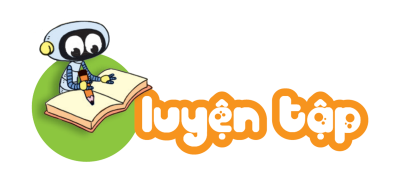 Tòa nhà có 60 căn phòng. Có 35 căn phòng đã bật đèn. Hỏi còn bao nhiêu căn phòng chưa bật đèn?
3
Bài giải
Còn số căn phòng chưa bật đèn là:
60 – 35 = 25 (căn phòng)
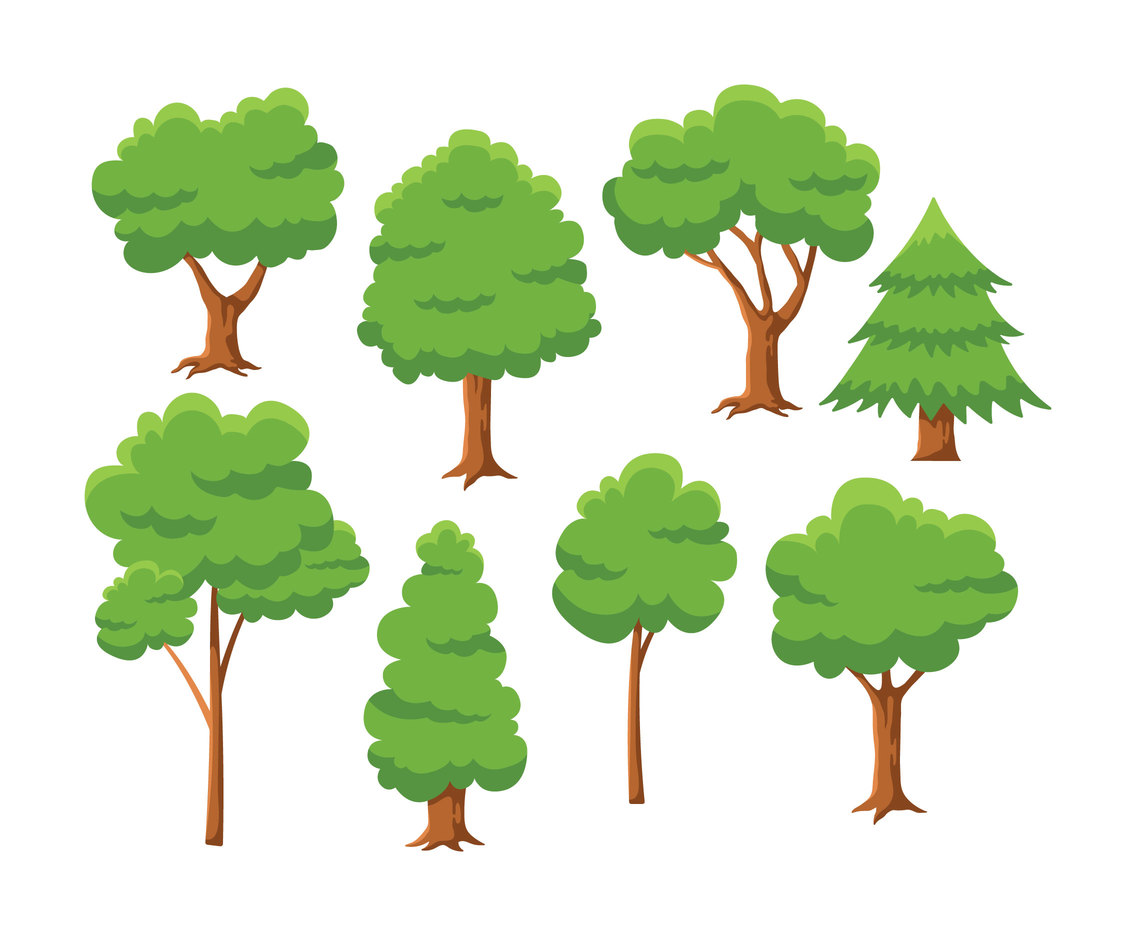 Đáp số: 25 căn phòng.
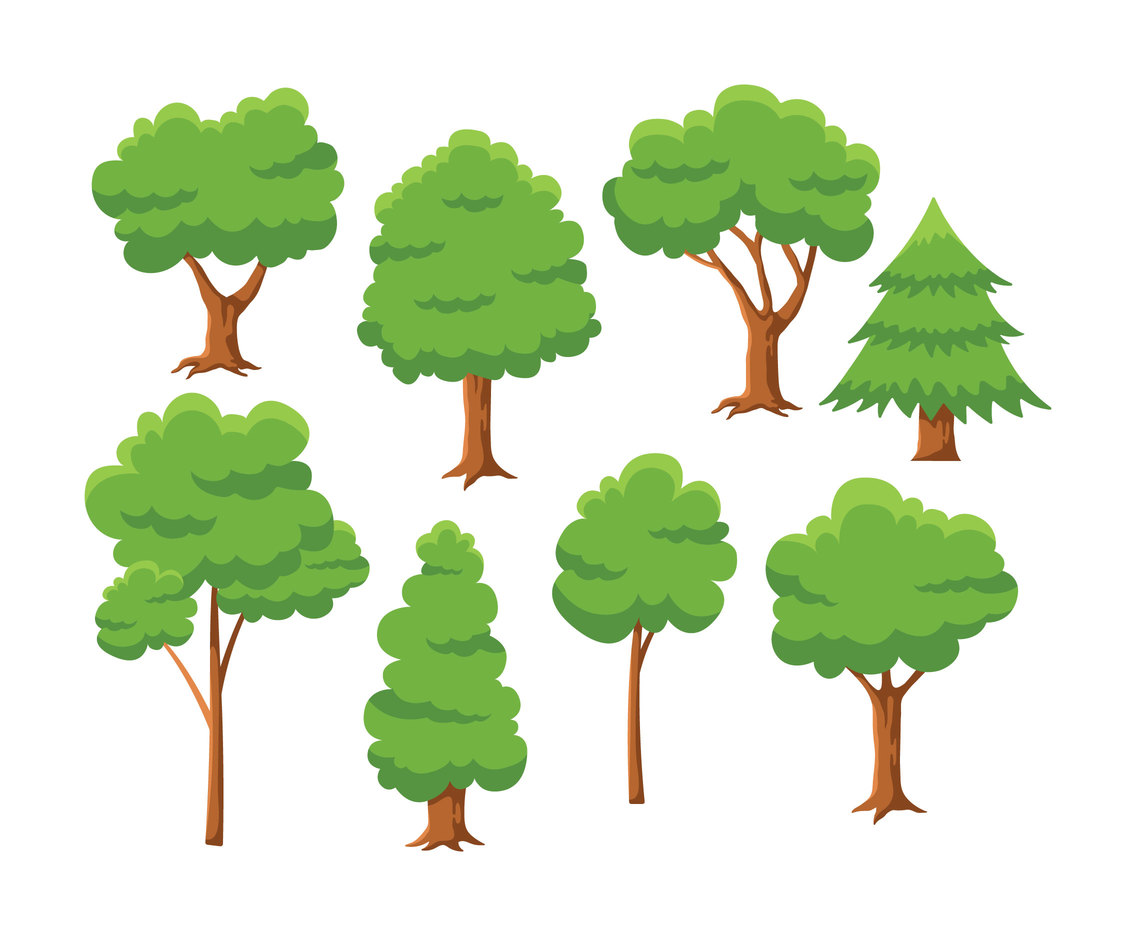 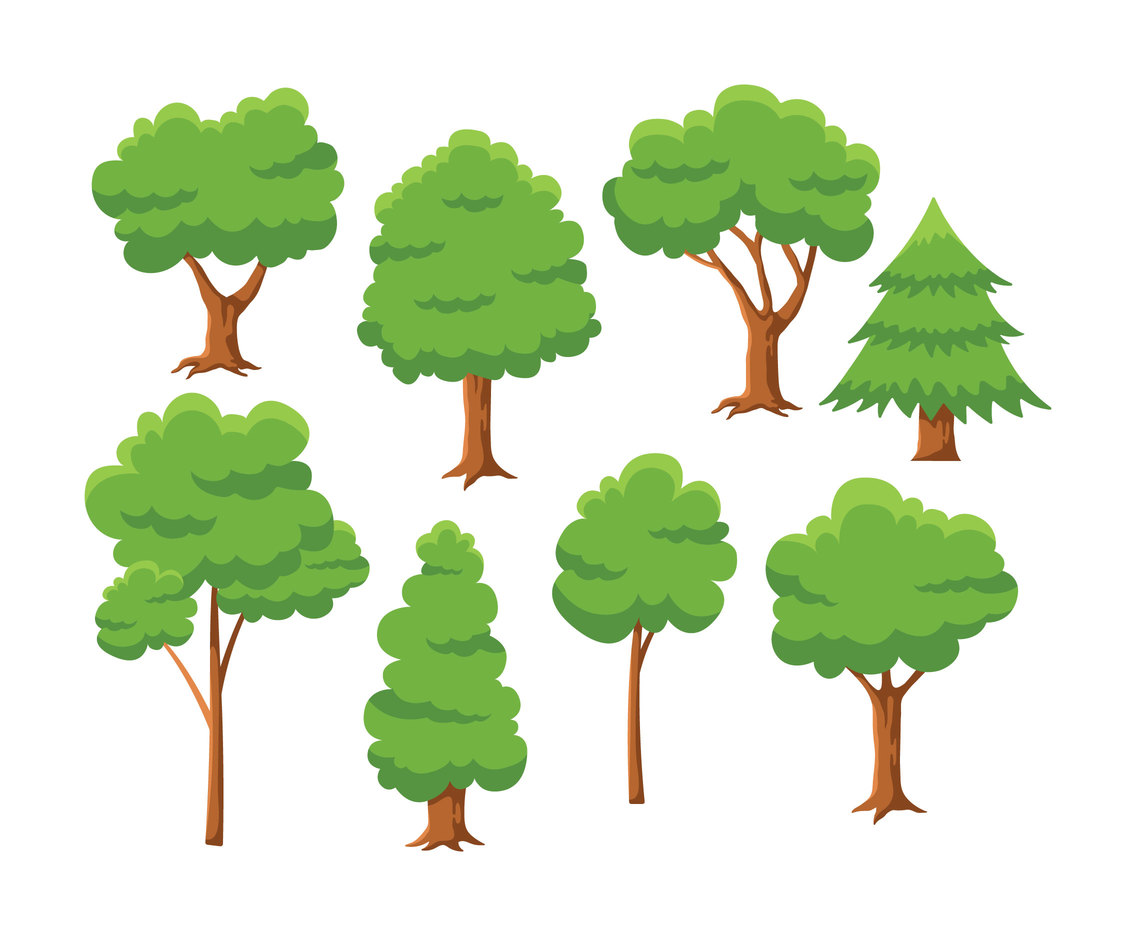 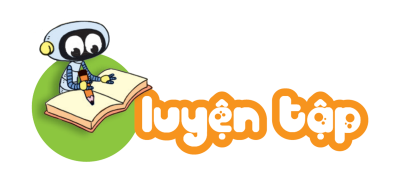 4
Chọn kết quả đúng.
a) 32 + 48 – 16 = ?
A. 54 	     B. 64	C. 74
b) 33 – 16 + 53 = ?
A. 70	     B. 60	C. 50
17
80
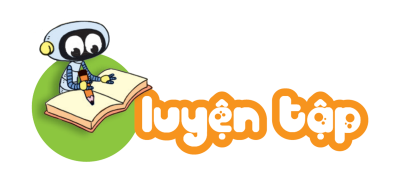 5
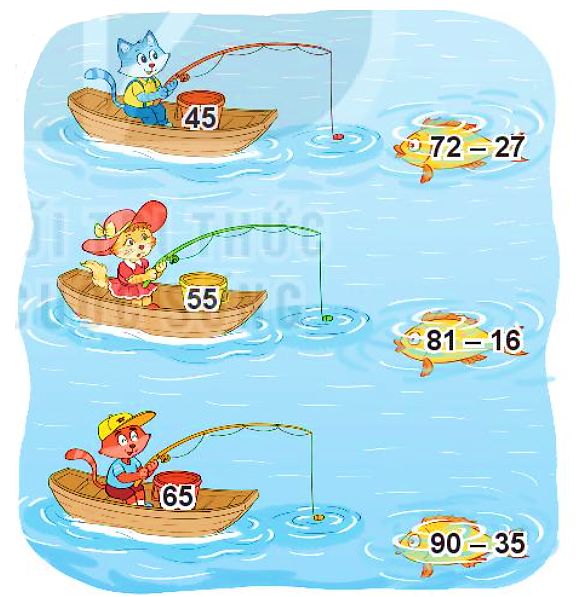 Mỗi con mèo sẽ câu con cá ghi phép tính có kết quả là số ghi trên xô.
Tìm cá cho mỗi con mèo.
26
26
26
45
65
55
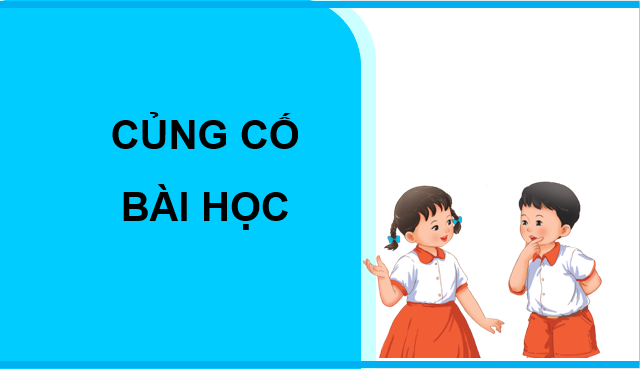